SE 433/333 Software Testing & Quality Assurance
Dennis Mumaugh, Instructor
dmumaugh@depaul.edu
Office: CDM, Room 428
Office Hours: Tuesday, 4:00 – 5:30
April 4, 2017
SE 433: Lecture 2
1 of 84
Administrivia
Comments and feedback
Announcements
Mailing list is up and running [latest update was Monday at 4:00pm].
List of assignments posted see slide 4 
Assignment info:
http://docs.oracle.com/javase/8/docs/api/java/util/Scanner.html – The scanner class used in assignments
Assignment 1, Part II – requires a partner. Those who do not have a partner can use the mailing list to find one.
April 4, 2017
SE 433: Lecture 2
2 of 84
SE 433 – Class 2
Topic: 
	Software Quality
Reading:
Chapters 1-4 of the textbook. 
Articles on the Class Page and Reading List
April 4, 2017
SE 433: Lecture 2
3 of 84
Assignments
Assignment 1 Triangle 
Assignment 1, Part 1  Due Apr 4
Assignment 1, Part 2  Due Apr 11
Assignment 2: Software Quality Due Apr 11
Assignment 3: JUnit & Eclipse Due Apr 18
Assignment 4: JUnit, Parameterized Tests Due Apr 25
Assignment 5: Black Box Testing, Part 1: Design Due May 2
Assignment 6: JUnit & Ant Due May 4
Assignment 7: Black Box Testing, Part 2: Implementation Due May 11
Assignment 8: White Box Testing  Due May 16
Assignment 9: White Box Testing & Code Coverage Due May 30
Final Paper Due Jun 6
April 4, 2017
SE 433: Lecture 2
4 of 84
Assignment 2
Assignment 2: Software Qualities
Due date: 	April 11, 2017, 11:59pm 
Improving the quality of service of your system 


[Note Assignment 1, Part II is also due on April 11, 2017, 11:59pm]
April 4, 2017
SE 433: Lecture 2
5 of 84
Assignment 3-9
In preparation for the rest of the assignments, locate and load the following software:
Java
Eclipse
Ant
Junit
Cobertura
See the reading list for where to locate the software to down load and also the documentation and such.

Google is your friend.

After loading, test it out.
April 4, 2017
SE 433: Lecture 2
6 of 84
Assignments
Read the assignment at least twice
Make sure your name and section and assignment is on the  document and each file
Note on the submission if you had problems, or were late (and had permission).
April 4, 2017
SE 433: Lecture 2
7 of 84
Thought for the Day
Software failure has caused more than inconvenience. Software errors have caused human fatalities. The causes have ranged from poorly designed user interfaces to direct
programming errors.
April 4, 2017
SE 433: Lecture 2
8 of 84
Software Quality
"Quality must be built in at the design stage. It may be too late once plans are on their way."
  –  W. Edwards Deming
April 4, 2017
SE 433: Lecture 2
9 of 84
[Speaker Notes: Deming, W. Edwards.  Out of the Crisis, MIT Center for Advanced Engineering Study, 1992. 

Dr. Deming was invited to participate in the reconstruction of Japan after World War II.  His goal was to not repeat the mistakes made by American corporations.  In the 1940s, many of America's manufacturers started to adopt statistical quality control processes, but these efforts only solved individual problems.  Quality Control departments were created to track quality using control charts and statistics.  However, this action took quality control away from everyone else.  Deming felt this was wrong, as "quality control is everyone's job." Instead, quality control departments were now putting out fires, rather than focusing on process improvements.]
Factors in Project Success & Failure
April 4, 2017
SE 433: Lecture 2
10 of 84
Software Crisis
Many software-related failures: auto-pilot systems, air traffic control systems, banking systems, IRS.
 On January 15, 1990, the AT&T long-distance telephone network broke down, interrupting long-distance telephone services in US for over 8 hours. [Missing break in a switch statement.]
 On June 4, 1996, the maiden flight of the new and improved Ariane 5 rocket exploded 37 seconds after lift-off.
 On June 8, 2001, a software problem caused the NYSE to shut down the entire trading floor for over an hour.
Many, many, many more.
April 4, 2017
SE 433: Lecture 2
11 of 84
What is the problem?
Software Projects have a terrible track record
A 1995 Standish Group study (CHAOS) [see notes] found that only 16.2% of IT projects were successful in meeting scope, time, and cost goals (on-time & on-budget) [Things have improved a bit since.]
Over 31% of IT projects were canceled [never seeing completion], costing over $81 billion in the U.S. alone
They never worked
Too late for the market window
Most projects are 
Late in delivery
Missing functionality
Have major defects (bugs)
Did not do what the customer wanted
Hard to maintain and support
April 4, 2017
SE 433: Lecture 2
12 of 84
[Speaker Notes: According to the Standish Group 1, in 1995, U.S. government and businesses spent approximately $81 billion on canceled software projects, and another $59 billion for budget overruns. Their survey claimed that in the United States, only about one-sixth of all projects were completed on time and within budget, nearly one third of all projects were canceled outright, and well over half were considered "challenged." Of the challenged or canceled projects, the average project was 189 percent over budget,222 percent behind schedule, and contained only 61 percent of the originally specified features. 
See the new paper: Phillip G. Armour, "Twenty Percent: Planning to fail on software projects",  CACM, Vol. 50, No. 6 (June 2007), p 21-23. (D2L > Documents)
The. Standish Group, "Chaos," 1995, http://www.standishgroup.com/chaos.html.]
Chaos Report  2012
Project Success: Type 1. The project is completed on-time and on-budget, with all features and functions as initially specified.  (2012: 39%)
Project Challenged: Type 2. The project is completed and operational but over-budget, over the time estimate, and offers fewer features and functions than originally specified.   (2012: 43%)
Project Impaired: Type 3. The project is canceled at some point during the development cycle. (2012: 18%)  (Are ALL impaired projects failures???)
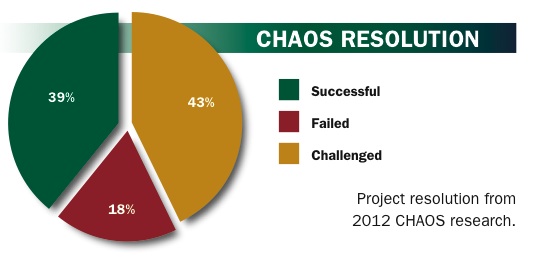 April 4, 2017
SE 433: Lecture 2
13 of 84
A Case StudyThe Initial Launch of HealthCare.gov (2013)
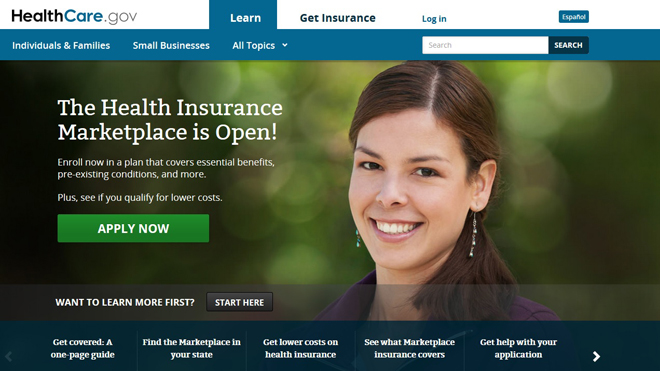 April 4, 2017
SE 433: Lecture 2
14 of 84
ACA – HealthCare.gov
ACA signed into law on March 23, 2010 
HealthCare.gov is a healthcare exchange website.
“One-stop shopping sites for health insurance”
CBO forecast: 7 million users during the first year   
Development contracts awarded in September 2011
No-bid, cost-plus contracts 
Pre-certified private contractors
HealthCare.gov launched on October 1, 2013
Serious technological problems
April 4, 2017
SE 433: Lecture 2
15 of 84
HealthCare.gov – The Launch Problems
Performance: response time (landing page) > 8s 
“Maddeningly long wait times" 
Navigation: broken UI
Stability: intermittent crashes, availability ≈ 43%
Functionality: incorrect and incomplete data 
Error rate (per page) ≈ 6%
Scalability: < 1,100 concurrent users 
Enrollment completion rate < 30%
April 4, 2017
SE 433: Lecture 2
16 of 84
[Speaker Notes: Error rate: time out or fail]
HealthCare.gov – The Contractors & The Cost
The lead contractor: CGI Group
At least 47 private companies involved  
Including QSSI, Equifax, Serco
Coordinated by the Centers for Medicare and Medicaid Services (CMS) 
Total budget: $293 million 
CGI: $196 million (2013). $112 million paid Oct. 2013
QSSI: $85 million 
Estimated actual cost: > $500 million by Oct. 2013
April 4, 2017
SE 433: Lecture 2
17 of 84
HealthCare.gov – The Failures – Software Eng.
Inadequate Testing
“This system just wasn't tested enough.” – CMS  
Full test began T -2 weeks (time before launch). 
Final “pre-flight checklist” T -1 week: 41 of 91 functions fail.  
No “end-to-end” test as late as T -4 days
Stress tests T -1 day: performance degradation with only 1,100 concurrent users. (50,000-60,000 expected)
Final top-to-bottom security tests not finished. 
No integration test. No beta test.
April 4, 2017
SE 433: Lecture 2
18 of 84
HealthCare.gov – The Failures – Software Eng.
Evolving, Rolling Requirements
Regulations and policies were still in flux when contracts awarded in 2011.
The specifications for the project were delayed repeatedly. 
The regulations and policies were modified repeatedly until summer 2013.
Repeated changes result in design changes. 
CGI did not start coding until Spring 2013 
Failure to Effectively Manage Changes 
“Write-down-all-the-requirements-then-build-to-those-requirements”  
Did not adopt an agile development approach.
Committed to an all-or-nothing launch date.
April 4, 2017
SE 433: Lecture 2
19 of 84
Case Study: HealthCare.gov– McKinsey “Red Team” Assessment
April 4, 2017
SE 433: Lecture 2
20 of 84
Case Study: HealthCare.gov: The Failures – Management
Management expertise is in getting contracts not delivering projects. 
Project quality is sacrificed for the sake of appearances. 
Seriously substandard staffing and under staffing
CGI. Three months before launch, only 10 developers were working on a crucial part of the site , and of those, only one was "at a high enough skill level.” 
Lack of coordination among contractors 
Unclear responsibilities. Fragmented authority.
April 4, 2017
SE 433: Lecture 2
21 of 84
Case Study: HealthCare.gov: The Failures – Gov. & Policies
Government IT projects 
Most are over budget and/or behind schedule. 
“Write-down-all-the-requirements-then-build-to-those-requirements” is outdated.  
IT procurement policies 
Cost-plus contract, no-bid contracts  
“The firms that typically get contracts are the firms that are good at getting contracts, not typically good at executing on them.”
April 4, 2017
SE 433: Lecture 2
22 of 84
Case Study: HealthCare.Gov – Dec. 2013
400+ bug fixes, by the end of Nov. 2013 
“Operate smoothly for most users.” – W.H. 
Availability > 90%  
Response time (landing page) < 1s
Error rate (per page) < 1%
Completion rate ≈ 80%
System capacity ≈ 50,000 concurrent users
Sign-ups 
27,000 in Oct, 110,000 in Nov, 975,000 in Dec
April 4, 2017
SE 433: Lecture 2
23 of 84
Case Study: HealthCare.Gov – April 2014
Issues on data accuracy and completeness 
Estimated 10-15% of sign-ups missing 834
Other inaccuracies have been reported  
CGI work during repair continue to be substandard 
Half of the software fixes failed. – CMS  
CGI contract has been terminated. (Jan. 10, 2014) 
March 31, 2014 (last day to sign up), site went down 
April 1, 2014. 7.1 million signed up – W.H.
April 4, 2017
SE 433: Lecture 2
24 of 84
Case Study: HealthCare.Gov – Aftermath
Accenture took over in Jan. 2014 as the lead contractor for development and maintenance: $175M  
Cost of building the system – GAO, July 2014
$834M through Feb. 2014 
Total estimated cost: > $2B 
“CMS undertook the development of HealthCare.gov without effective planning or oversight practices”
Also found “increased and unnecessary risk of unauthorized access, use, disclosure, modification or loss” of information 
CMS only withheld $267,000 in requested fees, 2% of the contract, from CGI.
April 4, 2017
SE 433: Lecture 2
25 of 84
Case Study: HealthCare.Gov  – 2015 Enrollment Cycle
Enrollment for 2015 (37 states) 
Nov 15, 2014 – February 15, 2015. 
Outages on the first day 
More smooth operation thereafter  
February, 2015
~ 11.4 million sign-ups (~8.6 million re-enrollments)  
Open enrollment extensions: March 15 – April 30 
~800,000 received incorrect tax information, 
Incorrect amount on 1095-A Form
April 4, 2017
SE 433: Lecture 2
26 of 84
Case Study: HealthCare.gov: The Lessons Learned
Adopt software engineering best practices 
Agile software development. Testing early. 
Software quality assurance and testing. Testing throughout.
Adopt management best practices 
Clear responsibility and accountability
Performance metrics and progress tracking
Revamp government IT procurement policies
Current system is antiquated, and has failed.
Bring government IT to the 21st century.
April 4, 2017
SE 433: Lecture 2
27 of 84
Software Reliability
April 4, 2017
SE 433: Lecture 2
28 of 84
Metrics of Software Quality – Performance & Scalability
Performance 
The ability to complete requested functions or services within the expected time span by the users. 
e.g., average response time for a given task 
Scalability 
The capacity of a system to handle increasing load or demand.
e.g., # of concurrent users, # of transactions per second, # of requests per second
April 4, 2017
SE 433: Lecture 2
29 of 84
Product Quality Metrics
Two key metrics for intrinsic product quality are Mean Time To Failure (MTTF) and availability
MTTF is most often used with safety critical systems such as air traffic control systems, avionics, and weapons
Availability is the probability that a system will work as required when required during the period of a mission. 
Both are correlated, but different in the same way that failures and defects are different
April 4, 2017
SE 433: Lecture 2
30 of 84
Metrics of Software Quality – Mean Time Between Failures
Mean time between failures (MTBF)
Average of intervals between consecutive failures. 
Mean time to failures (MTTF)
Synonymous to MTBF
Mean time to repair (MTTR)
Average time to repair/restart the system and get it back to running
April 4, 2017
SE 433: Lecture 2
31 of 84
Metrics of Software Quality – Availability & Reliability
Availability 
The probability of a system to be available.
The fraction of time the system is available.
	    available time (“up time”) 
                     total time  
Reliability 
The probability of a system to operate without failures.
The fraction of all attempted operations that complete successfully.
             # of successful operations 
          # of total operations attempted
April 4, 2017
SE 433: Lecture 2
32 of 84
Software Reliability
A simple measure of reliability is mean-time-between-failure (MTBF), where 
			MTBF = MTTF + MTTR
The acronyms MTTF and MTTR are mean-time-to-failure and mean-time-to-repair, respectively.
Software availability is the probability that a program is operating according to requirements at a given point in time and is defined as
			Availability = [MTTF/(MTTF + MTTR)] x 100% 
Consider 5 nines reliability (99.999%); what does this mean?
5 minutes of down time per year
[See Availability (system) – https://en.wikipedia.org/wiki/Availability_(system)]
April 4, 2017
SE 433: Lecture 2
33 of 84
Metrics of Software Quality – Error Rate & Completion Rate
Reliability depends on the unit of operation  
An operation may consists of multiple steps 
Reliability ≠ Completion rate 
Error rate (per page)
The fraction of pages (unit of operation) that time out or fail
Completion rate
The fraction of all attempted operations that eventually complete the operation 
Completion ≠ Success
April 4, 2017
SE 433: Lecture 2
34 of 84
Integration & System Testing
Integration testing 
To expose defects in the interfaces and the interactions between integrated sub-systems. 
System (“end-to-end”) testing 
Test of an integrated system to determine whether it meets the specification.
April 4, 2017
SE 433: Lecture 2
35 of 84
Acceptance & Beta Testing
Acceptance testing 
To determine whether or not a system satisfies the user needs and requirements.
To enable the user, customers, or other authorized entity to determine whether or not to accept the system. 
Beta testing
One form of acceptance testing 
Performed by real users in their own environment 
Perform actual tasks without interference.
April 4, 2017
SE 433: Lecture 2
36 of 84
The Spectrum of Software Quality
April 4, 2017
SE 433: Lecture 2
37 of 84
What is Quality?
Some possible definitions:
Quality = zero defects (Crosby)
The totality of features and characteristics of a product or service that bear on its ability to satisfy specified or implied needs. (ISO)
Quality = fitness for purpose (Juran)
Quality n., the degree of excellence (OED)
April 4, 2017
SE 433: Lecture 2
38 of 84
Software System Qualities
Correctness
Availability 
Reliability
Performance 
Scalability
Efficiency 
Safety
Usability 
Security 
Robustness 
Maintainability
Reusability  
Portability
Interoperability
April 4, 2017
SE 433: Lecture 2
39 of 84
On Expected Behavior – Correctness vs. Reliability
Correctness
Whether a system is consistent with its specification.
Reliability
The probability of a system to operate without failures. 
Relative to its specification and a usage profile.
Statistical approximation to correctness 
	100% reliable ≈ correct
April 4, 2017
SE 433: Lecture 2
40 of 84
On Exceptional Behavior – Safety vs. Robustness
Safety
The ability of a software system to prevent certain undesirable behaviors, i.e., hazards. 
Robustness
The ability of a software system to fail or degrade gracefully outside its normal operating parameters. 
Acceptable (degraded) behavior under extreme conditions.
April 4, 2017
SE 433: Lecture 2
41 of 84
Focusing on – Different Facets of the System
Correctness, reliability: 
Let traffic pass according to correct pattern and central scheduling
Robustness, safety: 
Provide degraded function when possible
never signal conflicting greens.
blinking red / blinking yellow is better than no lights
no lights is better than conflicting greens
April 4, 2017
SE 433: Lecture 2
42 of 84
Relationship Among the Qualities
reliable but not correct: failures occur rarely
robust but not safe: catastrophic failures can occur
Robust
Reliable
Safe
Correct
safe but not correct: annoying failures can occur
correct but not safe or robust: the specification is inadequate
April 4, 2017
SE 433: Lecture 2
43 of 84
Performance Related Qualities
Performance
The ability to complete requested functions or services within the expected time span by the users. 
Scalability
The capacity of a system to handle increasing load or demand.
Efficiency
The ability to make maximum and efficient use of system resources.
April 4, 2017
SE 433: Lecture 2
44 of 84
Usability & Security
Usability 
The ability for the users to use all the features of the system without special efforts.  
Security
The ability to maintain integrity of the system operation and the data.
April 4, 2017
SE 433: Lecture 2
45 of 84
Internal Qualities
Maintainability
The ability to make changes, enhance, adapt, and evolve a software system over a long period of time.
Reusability
The ability to use parts of the system in different project without special effort on the part of the developers
Portability
The ability to port a software system to a different platform or operating environment
April 4, 2017
SE 433: Lecture 2
46 of 84
Software Quality
Conformance to customers’ requirements
April 4, 2017
SE 433: Lecture 2
47 of 84
Quality
The American Heritage Dictionary defines quality as 
“a characteristic or attribute of something.”  
For software, two kinds of quality may be encountered: 
Quality of design encompasses requirements, specifications, and the design of the system. 
Quality of conformance is an issue focused primarily on implementation.
user satisfaction = compliant product + good quality + delivery within budget and schedule
April 4, 2017
SE 433: Lecture 2
48 of 84
Cost of Quality
Prevention costs include
Quality planning
Formal technical reviews
Test equipment
Training
Internal failure costs include
Rework
Repair
Failure mode analysis
External failure costs are
Complaint resolution
Product return and replacement
Help line support
Warranty work
April 4, 2017
SE 433: Lecture 2
49 of 84
Customers’ Expectations
What’s wrong with “performance to customers’ expectations” rather than requirements?
Often hear people say “We must exceed the customers’ expectations!”
What’s the basic problem with this?
The result is?
April 4, 2017
SE 433: Lecture 2
50 of 84
Software Quality
Conformance to explicitly stated functional and performance requirements, explicitly documented development standards, and implicit characteristics that are expected of all professionally developed software. 
Quality must be defined and measured if improvements are to be achieved
In the narrowest sense, it is commonly recognized as the lack of “bugs” in the product
Also, the most basic meaning of conformance to requirements because if the software contains too many functional defects, the basic requirement of providing the desired function is not met
How is this usually expressed?
April 4, 2017
SE 433: Lecture 2
51 of 84
Application to Software
Simplistically, software product quality is lack of “bugs” in the product
Why is this problematical for software systems?
Correct operation is not sufficient – performance?
Usability by the end-user
Software specifications
April 4, 2017
SE 433: Lecture 2
52 of 84
Software Quality
The collection of attributes in a software system, the level of the attribute for which the customer and users holds a positive value. 
It is best defined as “conformance to customers’ requirements”
April 4, 2017
SE 433: Lecture 2
53 of 84
Cost of Software Defects
April 4, 2017
SE 433: Lecture 2
54 of 84
Saving Time and Money
Even experienced software engineers inject a defect about every ten lines of code
The cost of finding and fixing defects increases at every step in the development process
The defect find & fix times range from 3 minutes in code reviews to 25 minutes in inspections and 1400 minutes in system testing
For accurate plans and reliable commitments, you must insist on what?
April 4, 2017
SE 433: Lecture 2
55 of 84
Cost of Software Defects
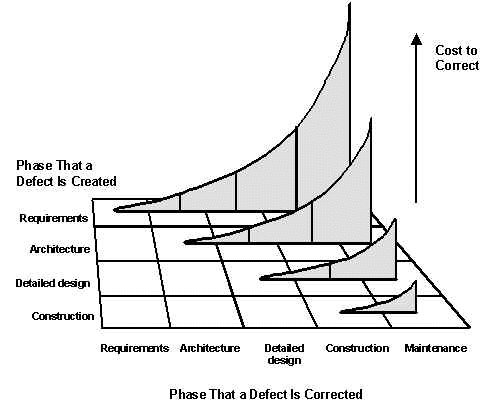 April 4, 2017
SE 433: Lecture 2
56 of 84
Estimated Cost of Fixing Defects
The earlier a defect is discovered, the lower the cost of fixing the defect.
April 4, 2017
SE 433: Lecture 2
57 of 84
Distribution of Defects – Time Introduced and Fixed
Majority of defects are introduced early
Majority of defects are discovered late.
April 4, 2017
SE 433: Lecture 2
58 of 84
Cost by Development Phases
April 4, 2017
SE 433: Lecture 2
59 of 84
Software Verification and Validation (V&V)
April 4, 2017
SE 433: Lecture 2
60 of 84
Verification and Validation
Verification Does the software system meet the requirements specifications?
	Are we building the software right?
Validation Does the software system meet the user's real needs?
		Are we building the right software?
April 4, 2017
SE 433: Lecture 2
61 of 84
Software Specification
A document that specifies, ideally in a complete, precise and verifiable manner, the requirements, design, behavior, or other characteristics of a component or system, and, often, the procedures for determining whether these provisions have been satisfied. [IEEE]
April 4, 2017
SE 433: Lecture 2
62 of 84
Validation vs. Verification
SWSpecs
Actual
Requirements
System
Validation
Verification
Includes 
 testing (mostly) 
 inspections
 static analysis
Includes 
 usability testing
 user feedback
April 4, 2017
SE 433: Lecture 2
63 of 84
Software Testing in V&V
Testing can be done for verification and validation
Verification:     
	To find defects by executing a program in a test or simulated environment
e.g., functional test, integration test	
Validation:  
	To find defects by executing a program in a real environment or with real users
e.g., usability test, beta test
April 4, 2017
SE 433: Lecture 2
64 of 84
Software Testing in Development Life Cycle
April 4, 2017
SE 433: Lecture 2
65 of 84
Testing Activities in Life Cycle
For every development activity there is a corresponding testing activity
Development phases, development levels 
Each test level has objectives specific to that level
Test design should start as early as possible 
as soon as relevant documents are available

Applicable to waterfall and agile development model
April 4, 2017
SE 433: Lecture 2
66 of 84
Levels of Granularity of Testing
Unit (component, module) testing
Integration testing
System testing 
Acceptance testing
April 4, 2017
SE 433: Lecture 2
67 of 84
The V-Model of – Validation & Verification
validation
verification
April 4, 2017
SE 433: Lecture 2
68 of 84
[Speaker Notes: Remove background image]
Unit Testing
Testing of individual software unit/module/components 
Synonymous to module testing, component testing 
Focus on the functions of the unit 
functionality, correctness, accuracy
Usually carried out by the developers of the unit
Basis for unit testing   
component specifications 
detailed design and code
April 4, 2017
SE 433: Lecture 2
69 of 84
Integration Testing
Testing performed to expose defects in the interfaces and in the interactions between integrated components or sub-systems. 
Focus on the interactions between modules 
Usually carried out by the developers of the sub-systems involved
Basis for integration testing  
system design and architecture
subsystem and interface specification
April 4, 2017
SE 433: Lecture 2
70 of 84
Regression Testing
Used when a large amount of testing is needed and the changes, while small, can affect many parts of the system.
Best example is in compiler development:
Collect selected examples of code that exercise each part of the compiler
Add new examples when a bug is detected
Run the compiler over the entire collection and capture the output
After any change of the code within the compiler, repeat the run
Compare with the baseline results
April 4, 2017
SE 433: Lecture 2
71 of 84
System Testing
Testing of an integrated system to verify that it meets the specification. 
A.k.a. the end-to-end test
Verify functional and non-functional requirements  
Carried out by the developers and independent testers
Basis for system testing 
software requirement specification 
functional specification
April 4, 2017
SE 433: Lecture 2
72 of 84
Acceptance Testing
Test the whole system to ensure that it meets the requirements
Focus on customer acceptance 
Carried out by independent testers and the customers
Basis for acceptance testing 
system and user requirements
use cases, business processes, risk analysis
April 4, 2017
SE 433: Lecture 2
73 of 84
Acceptance Testing & Criteria
Acceptance testing 
Formal testing with respect to user needs, requirements, and business processes conducted to determine whether or not a system satisfies the acceptance criteria and to enable the user, customers or other authorized entity to determine whether or not to accept the system. 
Acceptance criteria
The exit criteria that a component or system must satisfy in order to be accepted by a user, customer, or other authorized entity.
April 4, 2017
SE 433: Lecture 2
74 of 84
Acceptance Testing Techniques
Random (statistical) testing
Alpha testing 
Beta testing
April 4, 2017
SE 433: Lecture 2
75 of 84
Acceptance Testing – Random  Test
Random test (statistical test)
Test cases are selected randomly, possibly using a pseudo-random number generation algorithm, to match an operation profile, or usage profile.
Not the same as ad hoc testing
April 4, 2017
SE 433: Lecture 2
76 of 84
Acceptance Testing – Alpha Test
Simulated operational testing. 
Performed by personnel acting as potential users/customers.
Carried out in a controlled environment.
Observed by the development organization.
April 4, 2017
SE 433: Lecture 2
77 of 84
Acceptance Testing – Beta Test
Operational testing to determine whether or not a component or system satisfies the user/customer needs and fits within the business processes. 
Performed by real users in their own environment.
Perform actual tasks without interference or close monitoring
April 4, 2017
SE 433: Lecture 2
78 of 84
Artifacts to Facilitate Software Testing
April 4, 2017
SE 433: Lecture 2
79 of 84
Test Scaffolding
Additional code needed to execute a unit or subsystems in isolation for the purpose of testing.
e.g., test drivers, stubs 
Not useful in production code
Needs to be removed.
April 4, 2017
SE 433: Lecture 2
80 of 84
Test Oracles
A program to check the results of executing the code and signal discrepancies between the actual and expected outputs. 
e.g., using assertions based on the specifications
Example: JUnit
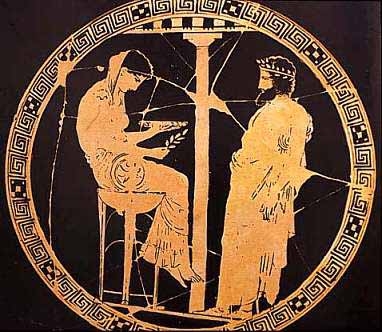 The Oracle of Delphi
April 4, 2017
SE 433: Lecture 2
81 of 84
Summary: Key Concepts
Spectrum of software qualities 
Metrics of quality attributes 
Cost of software defects 
V-model of validation and verification 
Levels of granularity of testing 
Unit, integration, system, acceptance test
Regression test
Test scaffoldings and oracles
April 4, 2017
SE 433: Lecture 2
82 of 84
Reading
Chapters 1-4 of the textbook.
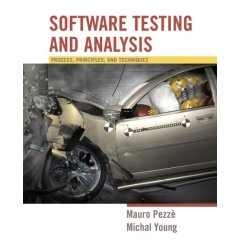 April 4, 2017
SE 433: Lecture 2
83 of 84
Next Class
Topic: 
Unit Testing and JUnit: JUnit Part 1
Thoughts and Tips on Testing
Reading:
JUnit documentation: http://junit.org
An introductory tutorial http://www.vogella.com/tutorials/JUnit/article.html
An example  test: JUnit1.zip in D2L
    Articles on the Class Page and in the reading list
Assignments – 
Assignment 1, Part II  Due April 11
Assignment 2: Software Quality  Due April 11
April 4, 2017
SE 433: Lecture 2
84 of 84